Learning Agreement
 
For Learning, Training and Teaching Activity 

Arguing at School. Compared experiences and psycho-pedagogical methods for students between 2 and 18 years old

Ogulin, od 28. avgusta do 1. septembra 2023
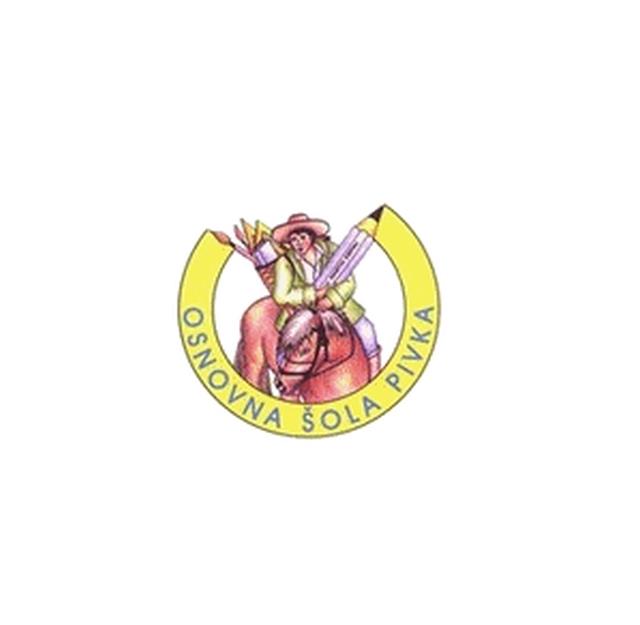 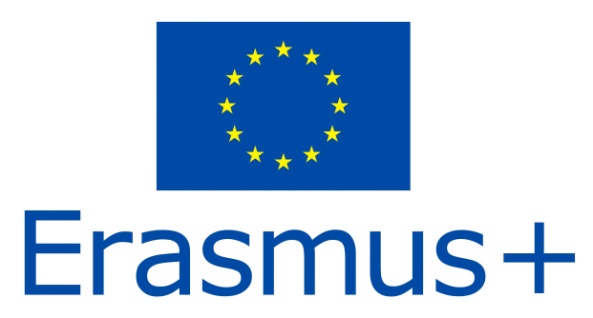 Pedagoginja: Alenka Tomšič
Učiteljica: Lucija Škvarča
Ciljna skupina seminarja: 
 učitelji
 pedagogi
 psihologi
 strokovni delavci na Rdečem križu

Države udeleženke: 
 Hrvaška (Vrbovsko, Ravna Gora, Ogulin)
- Italija (Montessori Primary School in še dve)
 Romunija
 Malta (predavatelji)
 Slovenija (Osnovna šola Pivka)
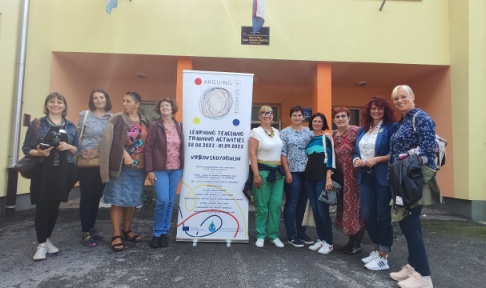 Cilj izobraževanja:

Spoznati metode za uspešno reševanje konfliktov:

- predstavitev metod 
 ogled posnetkov uporabljenih metod
 uporaba v praksi

 3 METODE

 Friendship Cards
 Litigare Bene
 Peer Mediation
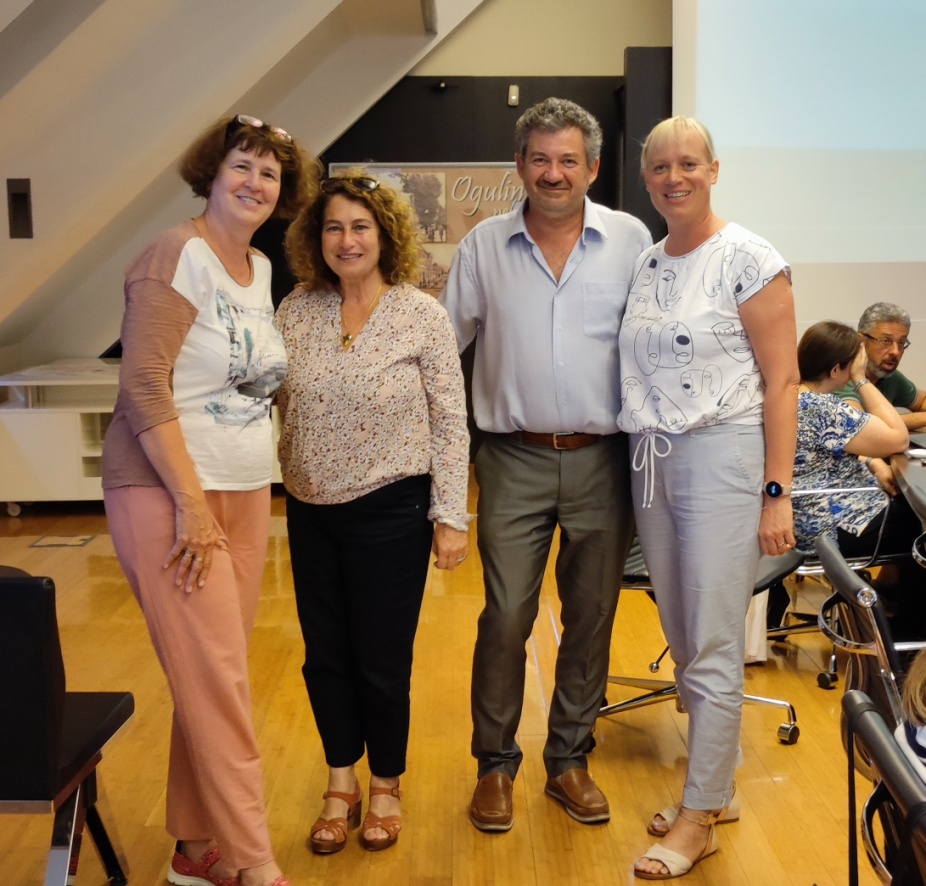 FRIENDSHIP CARDS
 prevedene so v slovenščino,
 pomagajo prepoznavati čustva,
 na hrbtni strani vsake karte so vprašanja, ki pomagajo
   izraziti čustvo in občutek,
 s pomočjo slik in besed vodijo proces razrešitve konflikta, 
 pomagajo ozavestiti različnost dojemanja skupne težave,
 učijo sistematičnosti reševanja sporov.
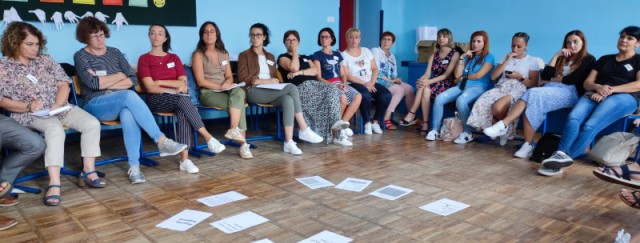 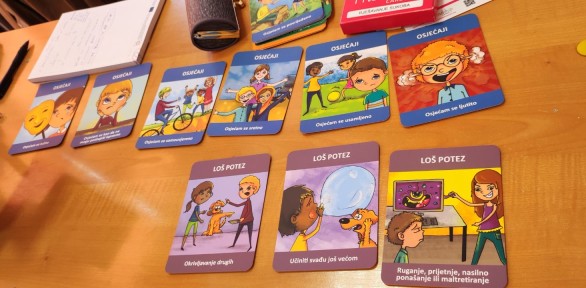 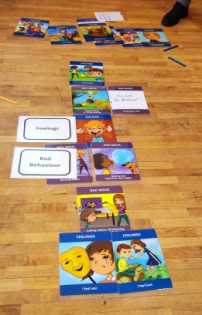 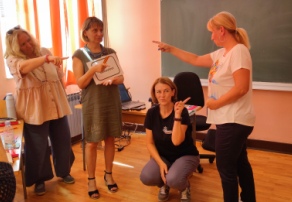 LITIGARE BENE

 Metoda je primerna za mlajše (vrtec, 1. triada).
 Vzgojitelji, učitelji opazujejo spore med otroki in ne  posegajo vanje.
 Vodijo dnevnik opažanj - Kaj vidim, ne kaj si mislim!
 Otroci spore rešujejo sami; zagotovimo jim prostor in čas.

Dve pravili:
Ne išči krivca! 
Ne vsiljuj rešitve!
KOTIČEK ZA REŠEVANJE SPOROV

Pripomočki: dva stola in klopčič volne
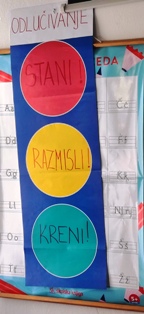 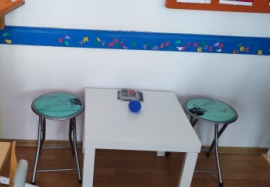 Potek:
 Pomiri se! 
Pojasni situacijo!
 Poslušaj, ne  segaj v besedo!
  Poišči rešitev!
MEDVRSTNIŠKA MEDIACIJA
Mediator vodi pogovor, je nevtralen, aktivno posluša in  povzema. 
Kaj se je zgodilo? Poimenovanje problema.
Kakšni so občutki in potrebe vpletenih? Jaz stavki.
Obojestranski predlogi za rešitev problema. Čimveč.
Soglasje pri izboru rešitve in dogovor. Preverjanje.
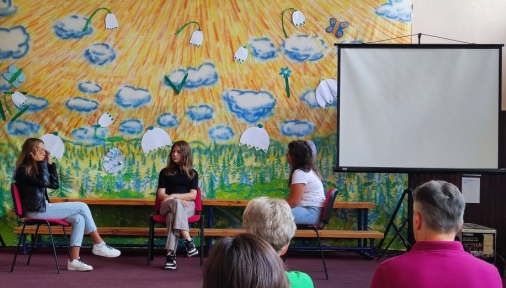 Širitev znanja v svoji praksi poučevanja
 pogovor o čustvih
 kotiček za reševanje sporov 

Načrtovanje dejavnosti v kolektivu
 izobraževanje za učiteljice od 2. do 5. oktobra
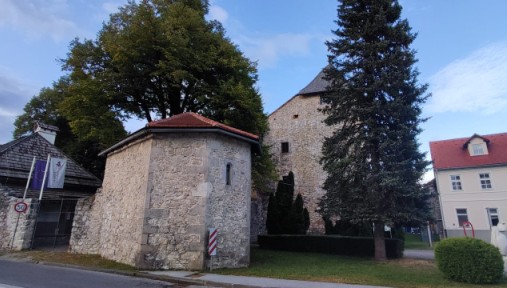 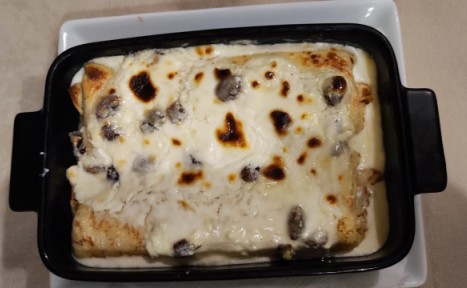 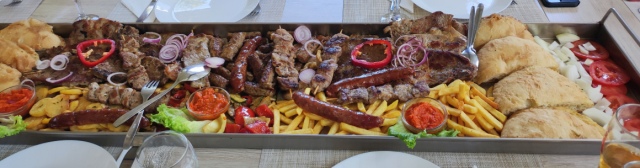 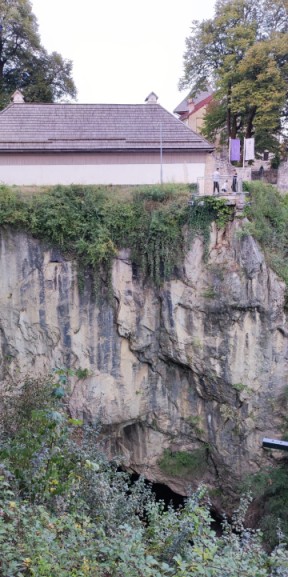 ZANIMIVOSTI
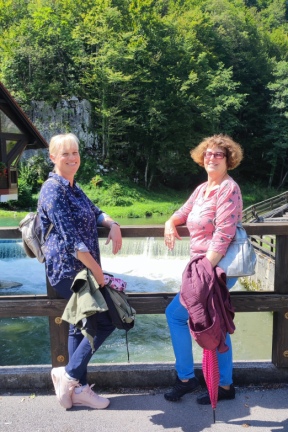 kanjon Kamačnik
Jelino brezno